A GRANDE ESPERANÇA E O FUTURO
Gato Oscar
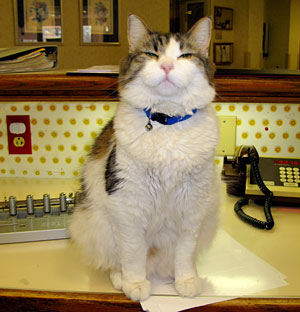 Centro de Enfermagem New England (EUA)
1. O FUTURO E O HOMEM
2. O HOMEM NO FUTURO
3. ADVERTÊNCIAS DO FUTURO
PARA A IGREJA
PARA O MUNDO
PARA CADA PESSOA